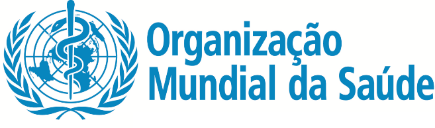 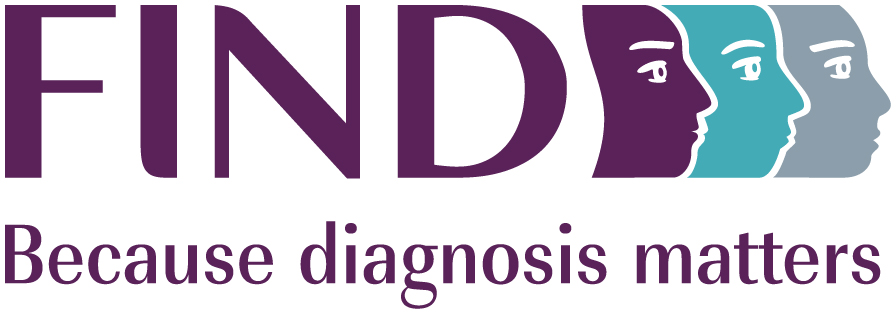 11
Formação de usuários
Isenção de responsabilidade:
Plataforma da OMS de Aprendizagem sobre Segurança Sanitária - Material de Formação

Este material de formação da OMS está protegido por direitos de autor da Organização Mundial da Saúde (OMS) 2022. Todos os direitos reservados.

A utilização deste material está sujeita aos «Termos de Utilização da Plataforma da OMS de Aprendizagem sobre Segurança Sanitária, Material de Formação», que aceitou quando o descarregou e que está disponível na Plataforma de Aprendizagem sobre Segurança Sanitária em: https://extranet.who.int/hslp.  
 
Se adaptar, modificar, traduzir ou reformular o conteúdo deste material, tal não implicará que a OMS esteja de algum modo associada a essas alterações e o nome ou o emblema da OMS não será usado nesse material modificado.  

Além disso, é favor informar a OMS sobre quaisquer modificações deste material que seja usado publicamente, para efeitos de conservação de registos e desenvolvimento continuado, através do email hrhrt@who.int.
2
Workshop de Formação sobre os Testes de Diagnóstico Rápido de Antigénio para o SARS-CoV-2 – v3.0 | Formação dos utilizadores
Objetivos da aprendizagem
No final deste módulo, o formando deverá ser capaz de: 
aplicar os princípios básicos da aprendizagem de adultos à formação
usar os métodos de formação discutidos neste workshop para facilitar um workshop de Formação dos Utilizadores dos TDR de antigénio para o SARS-CoV-2.
3
Workshop de Formação sobre os Testes de Diagnóstico Rápido de Antigénio para o SARS-CoV-2 – v3.0 | Formação dos utilizadores
Pontos-chave para facilitar uma formação
O que ouço, esqueço... 
Do que ouço e vejo, lembro-me um pouco...
Do que ouço, vejo e discuto, começo a compreender...
Do que ouço, vejo, discuto e faço, adquiro conhecimentos e competências...
O que ensino, passo a dominar...
4
Workshop de Formação sobre os Testes de Diagnóstico Rápido de Antigénio para o SARS-CoV-2 – v3.0 | Formação dos utilizadores
Pontos-chave para lembrar quando se forma outras pessoas
Você já sabe bastante sobre formação e saúde.
Você tem muito para partilhar com os outros.
5
Workshop de Formação sobre os Testes de Diagnóstico Rápido de Antigénio para o SARS-CoV-2 – v3.0 | Formação dos utilizadores
Regras básicas do treinamento
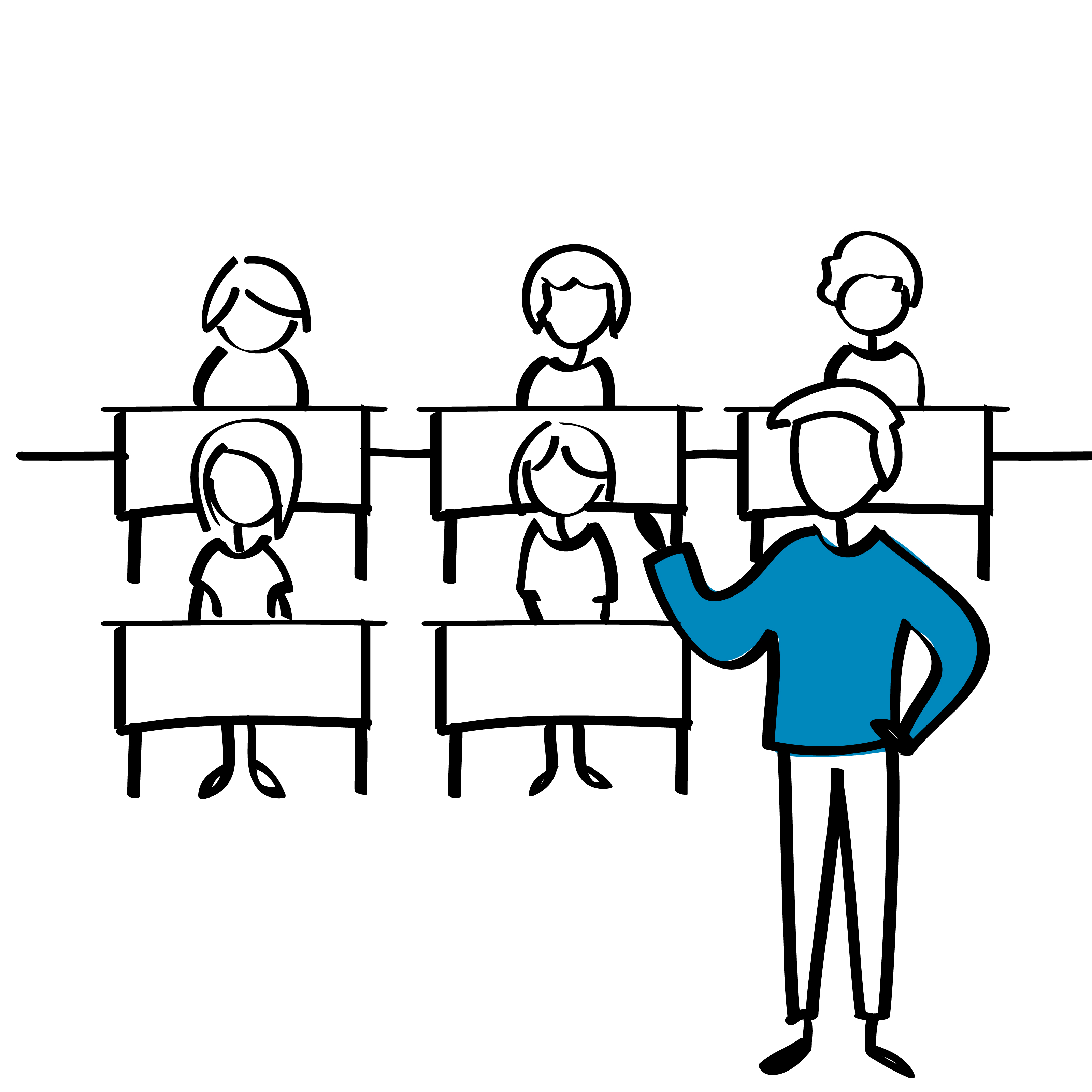 Conheça o seu público.
Use princípios de ensino para adultos.
Esteja preparado.
Faça a gestão da formação.
Comunique de forma eficaz.
Envolva os participantes.
Workshop de Formação sobre os Testes de Diagnóstico Rápido de Antigénio para o SARS-CoV-2 – v3.0 | Formação dos utilizadores
6
Porquê conhecer o seu público?
7
Workshop de Formação sobre os Testes de Diagnóstico Rápido de Antigénio para o SARS-CoV-2 – v3.0 | Formação dos utilizadores
Conhecer os participantes do curso
Use um exercício «conhecê-lo melhor».
Peça aos participantes para partilharem as suas expectativas quanto ao curso.
Fale com eles antes da formação ter início, durante as pausas, etc..
8
Workshop de Formação sobre os Testes de Diagnóstico Rápido de Antigénio para o SARS-CoV-2 – v3.0 | Formação dos utilizadores
Formação de adultos
9
Ensino de adultos versus crianças1
Os adultos são autonomos e auto-orientados. Precisam de liberdade para se auto-orientarem.
Os adultos acumularam um amplo conhecimento e experiência de vida. Precisam conectar a aprendizagem a esta base de conhecimento/experiência.
Os adultos são orientados pelos objetivos. Normalmente, sabem qual o objetivo que pretendem alcançar e valorizam se o programa de formação os ajuda a atingir. 
Os adultos são orientados pela relevância. Têm de reconhecer que o treinamento é aplicável ao seu trabalho ou outras responsabilidades.
Os adultos são práticos. Focam nos aspectos da formação que lhes são mais úteis no seu trabalho e podem não estar interessados no conhecimento propriamente dito.
1 Modificado de: Stephen Lieb, Principles of adult learning, 1991.
10
Workshop de Formação sobre os Testes de Diagnóstico Rápido de Antigénio para o SARS-CoV-2 – v3.0 | Formação dos utilizadores
Dicas de formação
Os participantes aprendem melhor quando:
Estão sob stresse baixo a moderado; se o stress for demasiado alto, torna-se um obstáculo à aprendizagem.
Consideram a informação fornecida e as tarefas a cumprir significativas.
Você ouve as suas necessidades e é flexível no seu planeamento.
Muda de abordagem se os seus métodos não estiverem funcionando.
Reconhece que os adultos trazem muita experiência e conhecimento a qualquer situação de aprendizagem; use-os para melhorar a sua aprendizagem
11
Workshop de Formação sobre os Testes de Diagnóstico Rápido de Antigénio para o SARS-CoV-2 – v3.0 | Formação dos utilizadores
Esteja preparado!
Pratique antes de treinar.
Conheça o material e como ele é estruturado.
Use as habilidades organizacionais para manter o treinamento em atividade no tempo previsto.
Demonstrar habilidades de comunicação eficazes. Ensinar pelo exemplo! 
Use as habilidades que você está tentando ensinar.
12
Workshop de Formação sobre os Testes de Diagnóstico Rápido de Antigénio para o SARS-CoV-2 – v3.0 | Formação dos utilizadores
Preparando para treinar
13
Preparação das salas de treinamento
Verificar as salas antes do dia do treinamento (se possível).
Certifique-se de que o material, os consumíveis e o equipamento estão disponíveis.
Organize as salas de treinamento para permitir a melhor situação de aprendizagem possível.
Considere os requisitos de distanciamento social quando preparar o local do treinamento e considere organizar a formação em grupos menores.
Chegue cedo no dia do treinamento.
14
Workshop de Formação sobre os Testes de Diagnóstico Rápido de Antigénio para o SARS-CoV-2 – v3.0 | Formação dos utilizadores
Estrutura da formação dos utilizadores
Boas-vindas e introdução (Módulo 01)
Preparação para a testagem (Módulos 02−07)
Testagem (Módulo 08)
    Demonstração prática
    Prática do utilizador
Monitorização do desempenho (Módulos 09−10)
Autotestes (Módulo  S1, opcional) 
Avaliação das competências
Agradecimentos e encerramento
15
Workshop de Formação sobre os Testes de Diagnóstico Rápido de Antigénio para o SARS-CoV-2 – v3.0 | Formação dos utilizadores
O que é necessário(1)
Para a formação dos utilizadores, irá precisar do seguinte:1
Registro de participação
Apresentações em slides para a formação dos utilizadores
Material de escritório para os participantes (p. ex., um conjunto de canetas e papel por participante)
Material impresso: Avaliação das competências em TDR de antigénio para o SARS-CoV-2 (uma por participante)
Material impresso: Ficha de registro dos resultados do TDR de antigénio para o SARS-CoV-2 (uma por participante)  
Material impresso: Ficha de leitura do TDR de antigénio para o SARS-CoV-2 (uma por participante)
1 Vide o Workshop em TDR de detecção do antígeno do SARS-CoV-2 − Guia do Formador e a lista de verificação do material de formação
16
Workshop de Formação sobre os Testes de Diagnóstico Rápido de Antigénio para o SARS-CoV-2 – v3.0 | Formação dos utilizadores
O que é necessário (2)
Para a formação dos utilizadores, é necessário o seguinte:1
Equipamento de proteção individual (EPI), incluindo luvas, batas, proteção para os olhos ou viseiras
Canetas para marcar ou rotular
Lixívia, etanol e toalhas de papel para limpar o posto de trabalho
Materiais suficientes (kits de teste) para cada participante executar três testes de prática
Materiais suficientes (kits de teste) para cada participante executar dois testes de competência (proficiência)
1 Ver o workshop sobre a testagem com TDR de antigénio para o SARS-CoV-2 − Guia do Formador e Lista de verificação dos Materiais da Formação
17
Workshop de Formação sobre os Testes de Diagnóstico Rápido de Antigénio para o SARS-CoV-2 – v3.0 | Formação dos utilizadores
O que é necessário (3)
Para a formação dos utilizadores, é necessário o seguinte:1
Sabão para lavar as mãos
Sacos estanques para colocar ou deslocar resíduos biológicos perigosos
Contentores de lixo para os sacos com resíduos biológicos perigosos
Três frascos de pulverização (dois para a lixívia e o outro para o etanol)
Medidores para fazer soluções de lixívia e álcool
Temporizadores
Materiais para os testes de proficiência (controlos positivos e negativos) 
Livros de registo dos TDR de antigénio para o SARS-CoV-2
Termómetros
1 Ver o workshop sobre a testagem com TDR de antigénio para o SARS-CoV-2 − Guia do Formador e Lista de verificação dos Materiais da Formação
18
Workshop de Formação sobre os Testes de Diagnóstico Rápido de Antigénio para o SARS-CoV-2 – v3.0 | Formação dos utilizadores
Matérias da formação dos utilizadores
Consulte o Workshop de Treinamento de Técnicos de Testes de Diagnóstico Rápido do Antigénio SARS-CoV-2 - Guia de formação de formadores sobre como conduzir o Workshop de Usuário de TDR de antigénio para o SARS-CoV-2.   
Articular claramente as metas e objetivos da formação. 
Antes de disponibilizar o conteúdo, compartilhe as regras básicas com os participantes sobre como a formação será gerida (por exemplo, os telefones celulares devem ser desligados, os participantes devem dar uns aos outros oportunidades de participar, etc.).
Disponibilizar claramente o conteúdo, considerando o conhecimento existente dos participantes sobre o assunto. 
Para maior brevidade, as apresentações foram mantidas curtas. Durante as apresentações, anotar tópicos adicionais e retornar a eles no final da apresentação.
19
Workshop de Formação sobre os Testes de Diagnóstico Rápido de Antigénio para o SARS-CoV-2 – v3.0 | Formação dos utilizadores
Realizar avaliação de competências (1)
O objetivo da avaliação de competências (ou teste de proficiência) é determinar se os participantes compreenderam o conteúdo da formação, são capazes de realizar a colheita de uma amostra nasofaríngea e o(s) TDR de antigénio para o SARS-CoV-2 e se conseguem interpretar os resultados do teste:
Observe o participante durante a colheita de uma amostra nasofaríngea e na execução de um TDR de antigénio para o SARS-CoV-2. Use o formulário de competência para registrar se os procedimentos são executados corretamente.
Faça perguntas teóricas ao participante e registre se este responde corretamente.
Dê a ficha de leitura do TDR de antigénio para o SARS-CoV-2 ao participante e registre a sua interpretação dos resultados dos testes e do seu entendimento sobre a gestão dos doentes no seu contexto.
Atribua uma nota à avaliação das competências.
20
Workshop de Formação sobre os Testes de Diagnóstico Rápido de Antigénio para o SARS-CoV-2 – v3.0 | Formação dos utilizadores
Realizar avaliação de competências (2)
Se os participantes passarem na avaliação de competências, estarão aptos a realizar testes.
Se os participantes não passarem na avaliação das competências, devem refazer o treinamento  e a avaliação de competências deve ser repetida.
Monitore o desempenho dos técnicos em campo:
Quando os participantes passarem na avaliação das competências e começarem a testar regularmente amostras dos doentes, deve ser implementado um sistema para monitorar o seu desempenho.
Este tópico é abordado no Módulo 09: Utilização dos dados do SARS-CoV-2 e Módulo 10: Garantir resultados de qualidade.
21
Workshop de Formação sobre os Testes de Diagnóstico Rápido de Antigénio para o SARS-CoV-2 – v3.0 | Formação dos utilizadores
Tenha um plano alternativo
Esteja preparado para (todo e) qualquer problema dispondo de um plano alternativo.
Tenha quantidades adicionais de consumíveis e materiais.
Use múltiplos formatos (material impresso, slides). 
Seja flexível.
Torne as situações negativas em positivas (p. ex., se um participante não passar na avaliação das competências, transforme isso numa experiência de aprendizagem).
22
Workshop de Formação sobre os Testes de Diagnóstico Rápido de Antigénio para o SARS-CoV-2 – v3.0 | Formação dos utilizadores
Fazer a gestão da formação
23
Use a sua voz
Defina o tom da formação.
Transmita o conteúdo da formação.
Mostre entusiasmo.
Incentive a participação.
Estimule atitudes positivas dos participantes.
Projete a sua voz para que todos o consigam ouvir.
Varie o tom de voz.
Fale num ritmo confortável e variado.
Use uma linguagem adequada ao nível dos conhecimentos técnicos dos participantes.
Use um tom simpático.
Use um microfone, se necessário.
24
Workshop de Formação sobre os Testes de Diagnóstico Rápido de Antigénio para o SARS-CoV-2 – v3.0 | Formação dos utilizadores
Observe e ouça
25
Workshop de Formação sobre os Testes de Diagnóstico Rápido de Antigénio para o SARS-CoV-2 – v3.0 | Formação dos utilizadores
Envolva os participantes
Use exemplos relacionados com as funções/situações dos participantes.
Faça perguntas durante as suas apresentações. 
Incentive os participantes a contribuírem e a partilharem os seus conhecimentos e experiências.
Dê margem para as diferenças de opinião.
Mantenha os participantes atentos e envolvidos.
26
Workshop de Formação sobre os Testes de Diagnóstico Rápido de Antigénio para o SARS-CoV-2 – v3.0 | Formação dos utilizadores
Faça perguntas para determinar os conhecimentos e o entendimento dos participantes
Peça aos participantes para:
explicarem questões complexas
descreverem como é que aplicariam a informação no seu trabalho
repetirem matérias-chave durante as revisões.
27
Workshop de Formação sobre os Testes de Diagnóstico Rápido de Antigénio para o SARS-CoV-2 – v3.0 | Formação dos utilizadores
Três tipos de perguntas
28
Workshop de Formação sobre os Testes de Diagnóstico Rápido de Antigénio para o SARS-CoV-2 – v3.0 | Formação dos utilizadores
Lidar com dificuldades na formação
29
Formas de lidar com participantes difíceis
Anote as perguntas às quais voltar no final da formação. 
Dê uma tarefa específica à pessoa.
Fale com a pessoa fora da sala.
Nunca perca a calma ou seja rude.
Mantenha o controle.
Use sinais verbais. 
Use linguagem corporal.
Refira às «regras básicas» estabelecidas no início da formação.
30
Workshop de Formação sobre os Testes de Diagnóstico Rápido de Antigénio para o SARS-CoV-2 – v3.0 | Formação dos utilizadores
Quando os participantes não respondem
31
Workshop de Formação sobre os Testes de Diagnóstico Rápido de Antigénio para o SARS-CoV-2 – v3.0 | Formação dos utilizadores
Dê feedback
Um feedback “sanduiche” consiste numa crítica intercalada entre dois comentários positivos, como se segue: 
um comentário positivo específico
uma crítica e/ou uma sugestão de melhoria
um comentário geral positivo
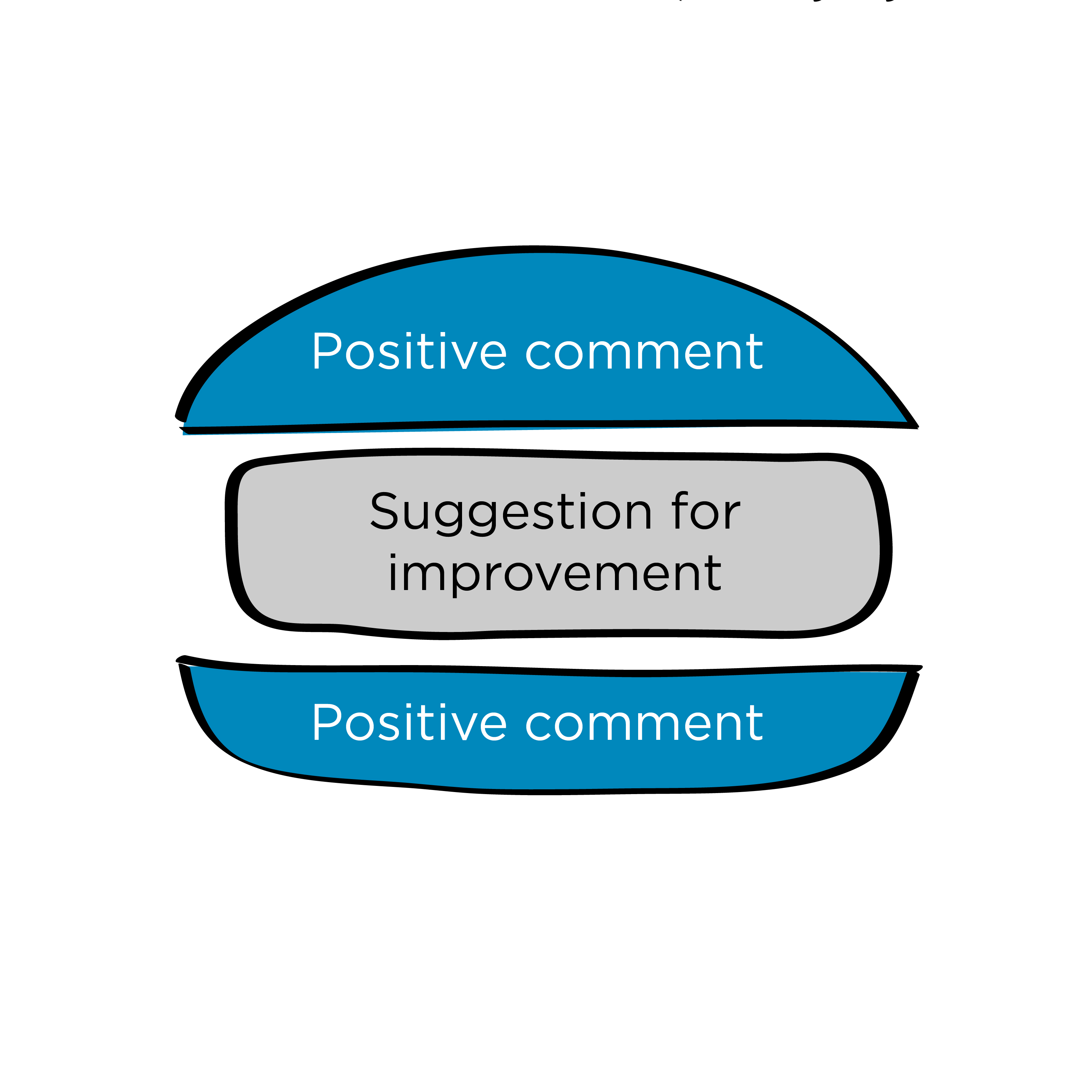 Comentário Positivo
Sugestão para 
elhoria
Comentário Positivo
32
Workshop de Formação sobre os Testes de Diagnóstico Rápido de Antigénio para o SARS-CoV-2 – v3.0 | Formação dos utilizadores
Dúvidas?
33